Some markkinoinnissa ja etenkin nuorison käytössä
ja sähköisen markkinoinnin viimeisimmät kuulumiset
26.11.2014
YSAO, Iisalmi
Kirsi Mikkola
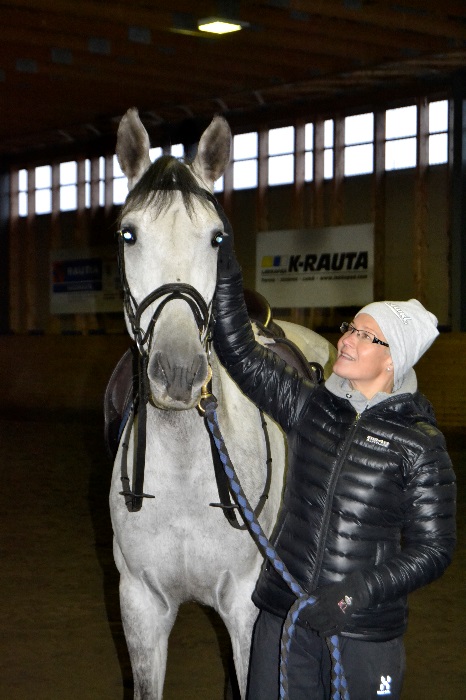 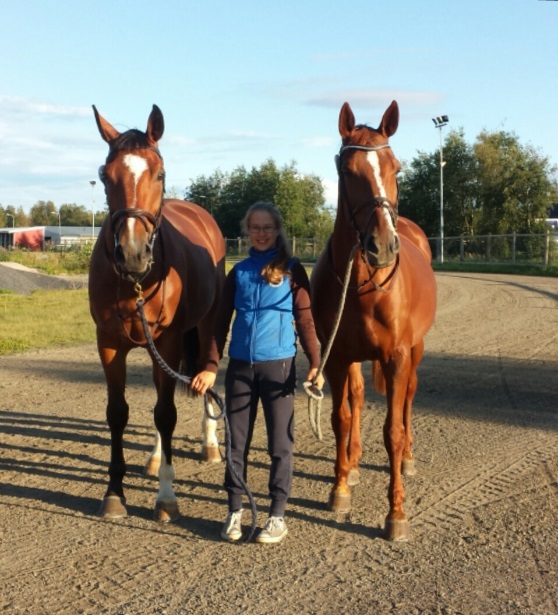 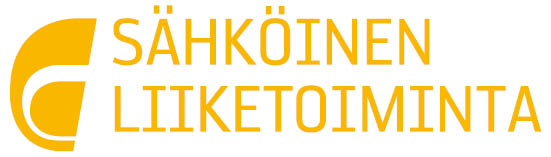 Kirsi Mikkolakirsi.mikkola@liiketoiminta.info www.facebook.com/kirsimikkola twitter.com/kirsimikkola twitter.com/liiketoimintawww.linkedin.com/in/kirsimikkolawww.slideshare.net/kirsimikkola
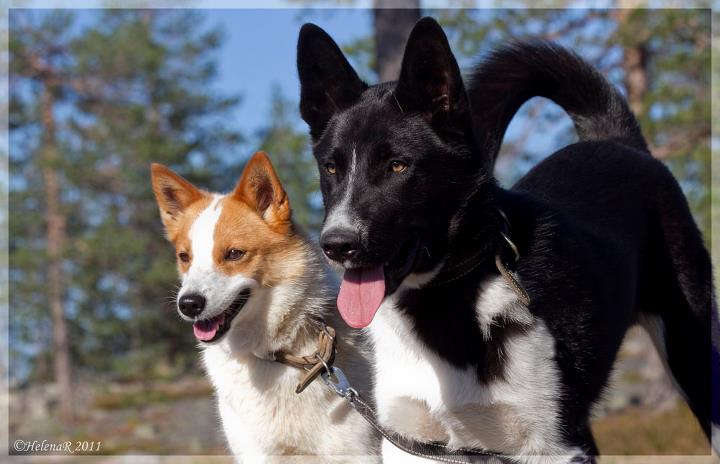 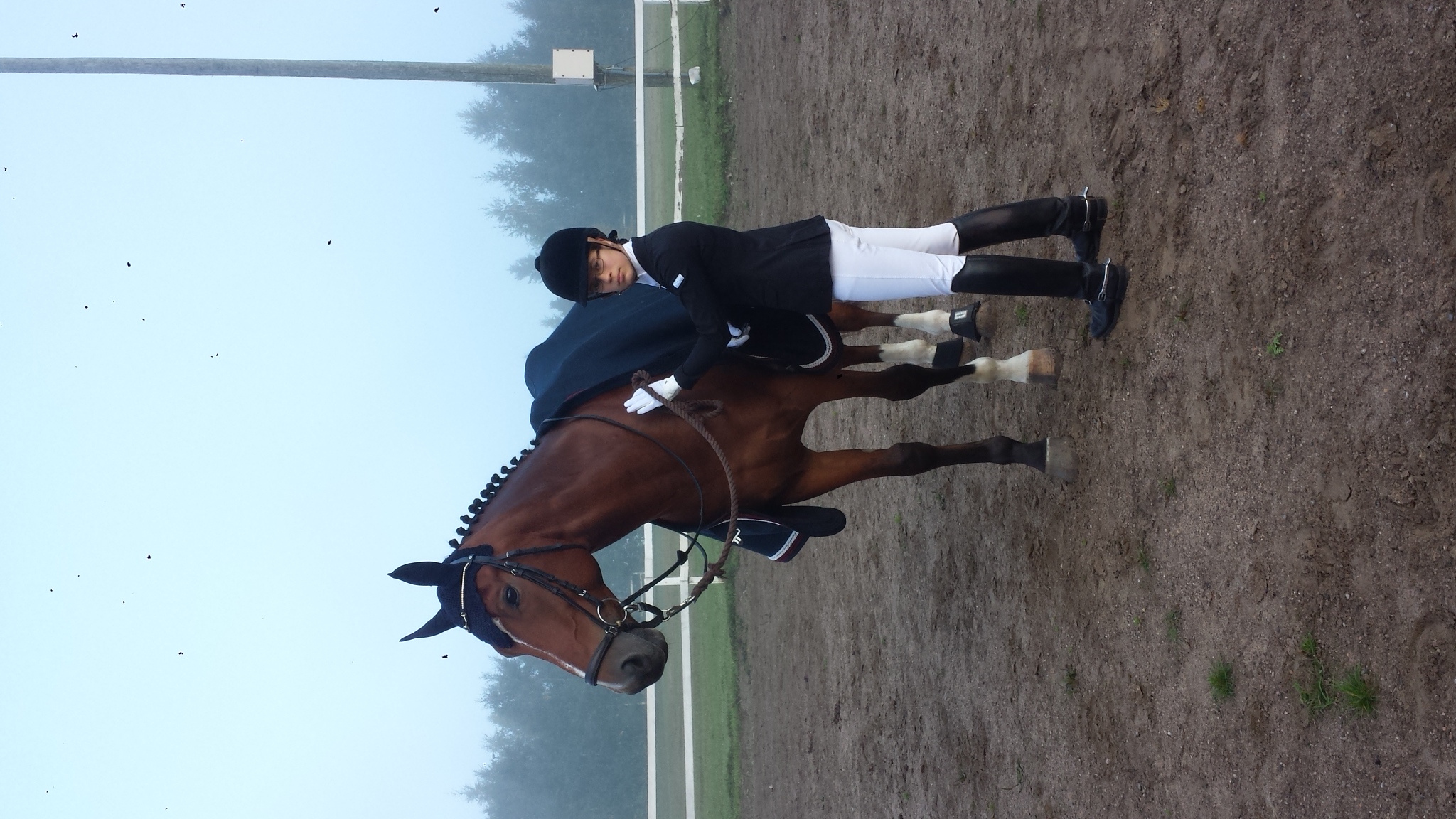 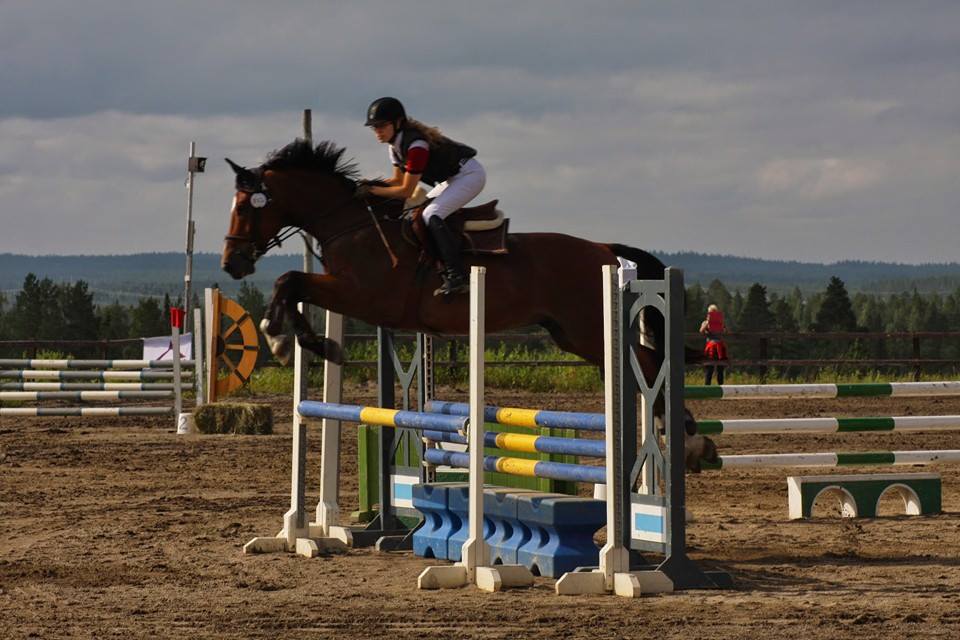 Minun mottoni on:
Verkkokaupasta tulee tehdä yksi suomalaisten yritysten kilpailutekijä vuoteen 2018  mennessä
26.11.2014
Saat tietoa tänään
nykynuorten ja aikuisten some- käyttäytymisestä, suosituimmat sometusvälineet
mikä some-sisältö loksahtaa nuoriin ja mikä aikuisiin
miten hyödynnetään instragram markkinoinnissa 
viimeisin tieto facebook-markkinoinnista 
työkaluja arkeen ja niiden käyttöön some-markkinoinnissa
miten sometus kannattaisi näkyä yrityksen nettisivuilla
26.11.2014
Tutkimuskartoitus Nuorten netinkäytöstä/ Verke 2014
Verkko mahdollistaa identiteettikokeilut, monipuolistaa ystävyyssuhteita, laajentaa kaveripiiriä ja tarjoaa vaikuttamisen mahdollisuuksia. 

Nuorten netinkäyttöä ei voi yleistää tietynlaiseen tapaan, mutta tiettyjä käyttäjätyyppejä on hahmotettavissa, kuten: Passiiviset, kontaktinhakuiset, intensiivikäyttäjät ja some-aktiivit

Suurin ryhmä on kontaktinhakuiset, joka on myös tyttöjen suurin ryhmä, joka käyttää myös paljon sosiaalisen median palveluita, kuten Facebook, Youtube.  

Poikien suurin ryhmä on intensiivikäyttäjät, johon kuuluu runsas pelaaminen ja viihdepalveluiden käyttö.
http://www.verke.org/ajankohtaista/uutiset/item/451-nuorten-verkkokulttuuria-kasitteleva-tutkimuskartoitus-julkaistu
[Speaker Notes: Verke - Verkkonuorisotyön valtakunnallinen kehittämiskeskus , raportissa selvitetään, mitä nuorten somenkäytössä on tutkittu suomessa. Tuossa muutamia keskeisiä teemoja.]
26.11.2014
Uunituoretta dataa  - Suomalaisten netinkäyttö 6.11.2014 / Tilastokeskus
51 prosenttia 16 - 89 - vuotiaista seurasi yhteisöpalveluja vuonna 2014 

87 prosenttia väestöstä käytti internetiä, käyttäjämäärä ei enää kasva. Haku- ja ostofrekvenssi sen sijaan kasvaa.

64 prosenttia käytti nettiä monta kertaa päivässä

Ostoksia tai tilauksia internetin kautta viimeisten kolmen kuukauden aikana tehneiden osuus kasvoi vuodessa neljä prosenttiyksikköä 48 prosenttiin
Suomen virallinen tilasto (SVT): Väestön tieto- ja viestintätekniikan käyttö [verkkojulkaisu].
ISSN=2341-8699. 2014. Helsinki: Tilastokeskus [viitattu: 18.11.2014].
Saantitapa: http://www.stat.fi/til/sutivi/2014/sutivi_2014_2014-11-06_tie_001_fi.html
26.11.2014
Uunituoretta dataa  - Suomalaisten netinkäyttö 6.11.2014 / Tilastokeskus
Sosiaalisen median kuten blogien ja keskustelupalstojen käyttö yleistyy edelleen

Tablettitietokoneet yleistyvät Suomessa nopeasti. Tabletti on käytössä 32 prosentissa talouksista

22 prosenttia suomalaisista oli viimeisten kolmen kuukauden aikana tallentanut tiedostoja niin sanotulle pilvipalvelimelle
Suomen virallinen tilasto (SVT): Väestön tieto- ja viestintätekniikan käyttö [verkkojulkaisu].
ISSN=2341-8699. 2014. Helsinki: Tilastokeskus [viitattu: 18.11.2014].
Saantitapa: http://www.stat.fi/til/sutivi/2014/sutivi_2014_2014-11-06_tie_001_fi.html
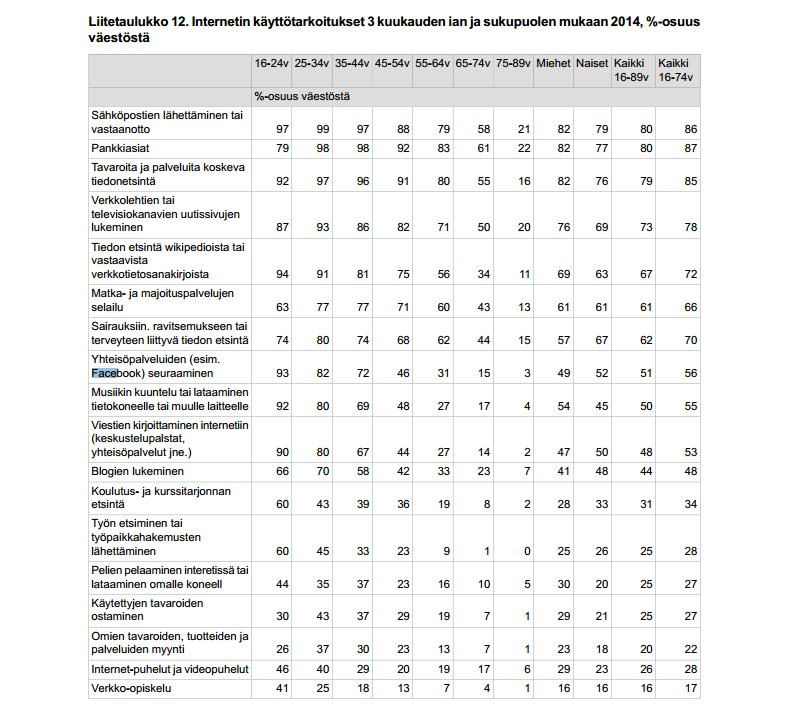 26.11.2014
Suomen virallinen tilasto (SVT): Väestön tieto- ja viestintätekniikan käyttö [verkkojulkaisu].
ISSN=2341-8699. 2014. Helsinki: Tilastokeskus [viitattu: 18.11.2014].
Saantitapa: http://www.stat.fi/til/sutivi/2014/sutivi_2014_2014-11-06_tie_001_fi.html
[Speaker Notes: Tästä kannattaa valikoida muutamia kohtia pohdittavaksi, mikä on sinulle tai osallistujille läheistä]
26.11.2014
Sosiaalisen median käyttö on kasvanut edelleen
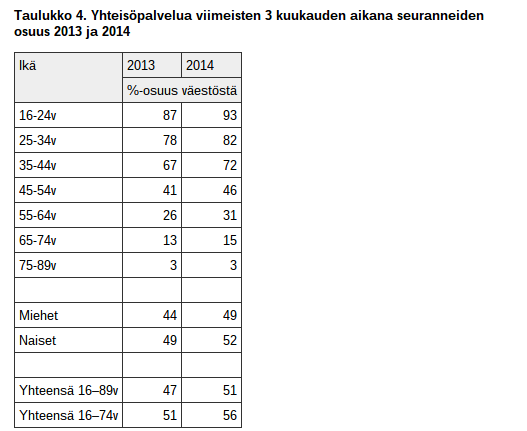 Suomen virallinen tilasto (SVT): Väestön tieto- ja viestintätekniikan käyttö [verkkojulkaisu].
ISSN=2341-8699. 2014. Helsinki: Tilastokeskus [viitattu: 18.11.2014].
Saantitapa: http://www.stat.fi/til/sutivi/2014/sutivi_2014_2014-11-06_tie_001_fi.html
[Speaker Notes: Kaikista somekyllästymisuutisista huolimatta somen käyttö kokonaisuudessaan kasvaa, ainakin tällä mittarilla]
26.11.2014
Tyypillinen suomalainen some-käyttäjä sanoo seuraavansa päivittäin, muttei “useasti” päivässä
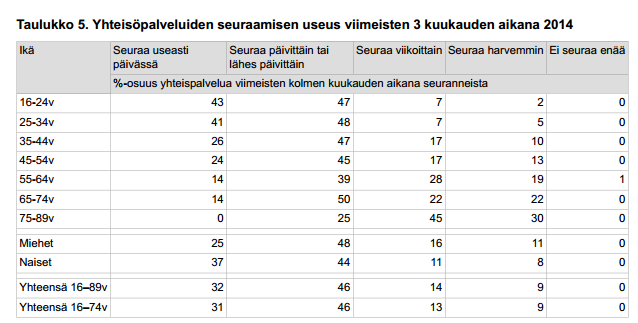 26.11.2014
Mitä nuorempi sitä enemmän jaetaan sisältöä keskimäärin
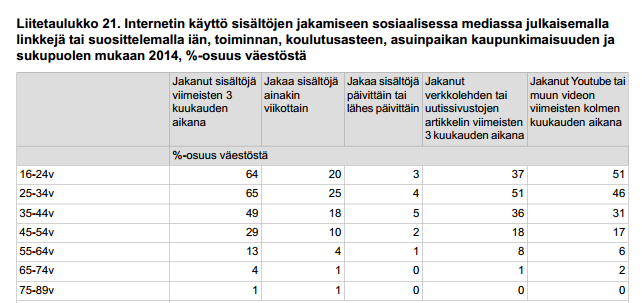 Poikkeuksena päivittäiset jakajat, joista aktiivisimmat 35-44v ja verkkolehden artikkelien jakajat 25-34v
[Speaker Notes: Koulutusaste yms. leikattu pois screenshotista]
26.11.2014
Screen stacking tarkoittaa usean ruudun samanaikaista käyttöä
26.11.2014
Suomalaiset käyttävät mobiilia pitkin päivää. Suhteellisesti suurin osuus on ennen nukkumaanmenoa ja aamulla herätessä.
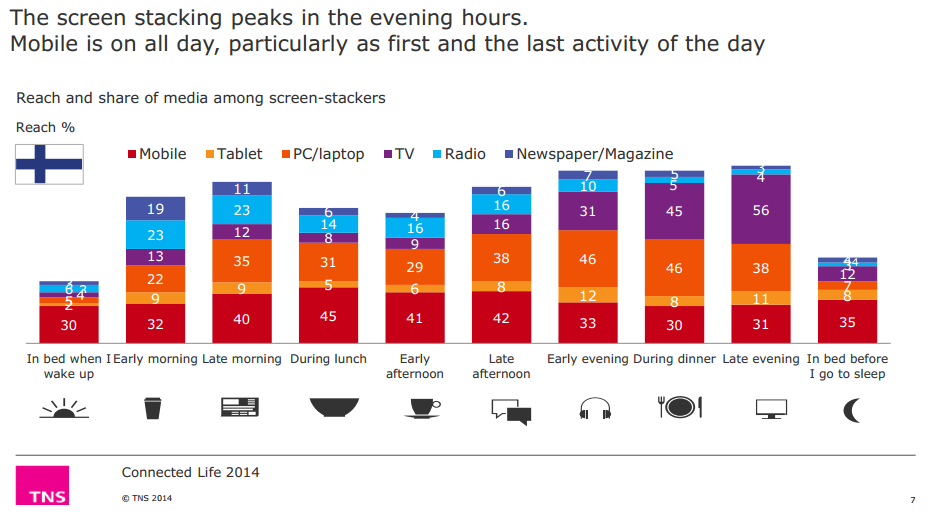 Suomalaiset suosituimmat palvelut TNS-gallupin mukaan
26.11.2014
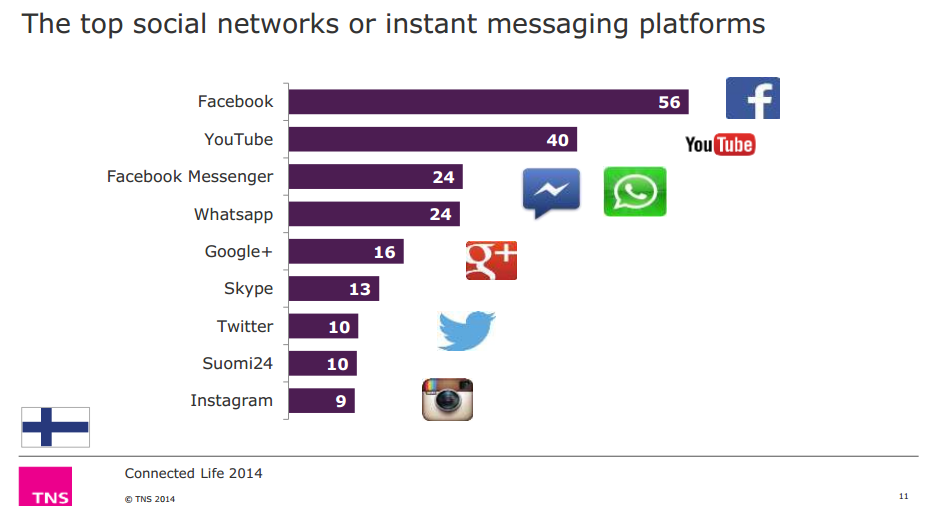 [Speaker Notes: Täytyy muistaa, että suomalainen Suomi24 pysyy sinnikkäästi mukana vuodesta toiseen.]
26.11.2014
Miehet ja nuoret aktiivisempia sisällöntuottajia. Vanhemmat tyytyvät kuluttamaan.
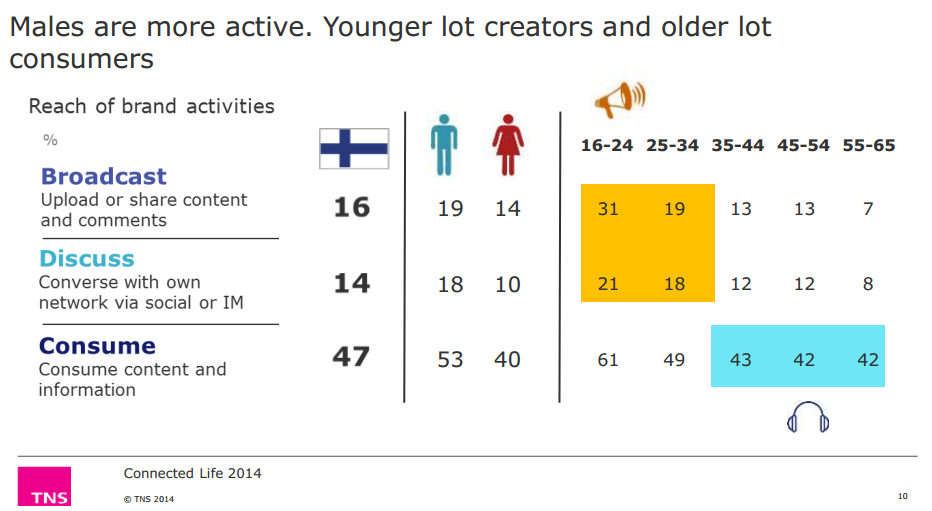 [Speaker Notes: Miesten aktiivisuus jakajina ja keskustelijoina ehkä pieni yllätys, naisilla on enemmän profiileita keskimäärin.]
26.11.2014
Tavanomainen käyttöaika laitteella 16-24 vuotiailla on n. 6 tuntia päivässä.
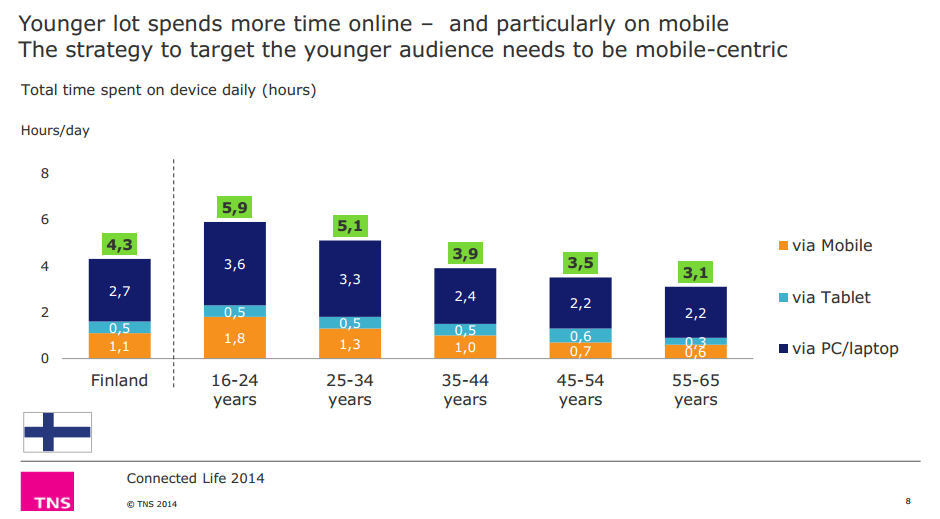 [Speaker Notes: Laitteella toki tehdään muutakin kuin käytetään nettiä tai somea. Pelaaminen, kuvankäsittely ei esim. vaadi nettiä.]
26.11.2014
Suomalaisten some-profiilit  kokonaisuudessaan Ylen mukaan 2013
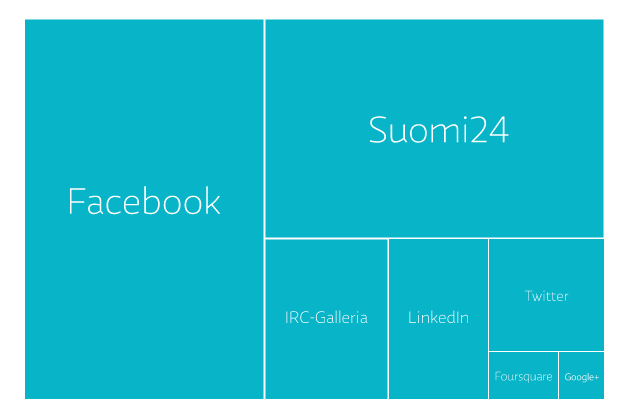 http://yle.fi/uutiset/taalla_somelaiset_elavat_-_katso_lista_historiallisesta_facebookista_juuri_avattuun_pheediin/6518189
[Speaker Notes: Mitä suurempi laatikko sitä enemmän käyttäjiä. Huom. kotimaiset Suomi24 ja IRC-galleria]
26.11.2014
Suomalaisten nuorten suosituimmat palvelut 13-29v 2013
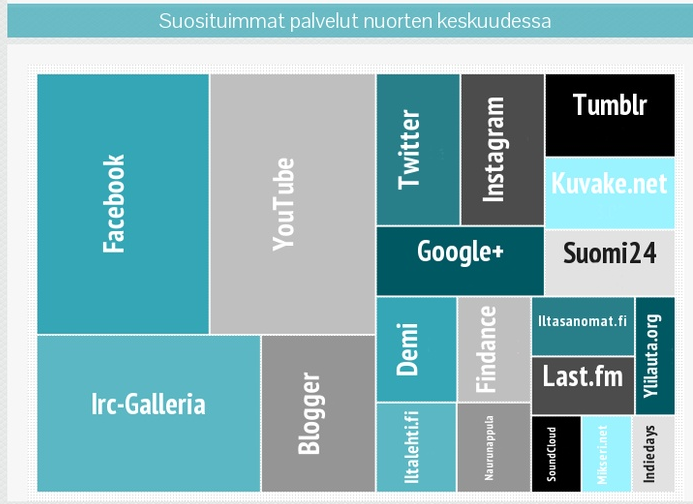 Lähde ebrand: http://www.pinterest.com/pin/470837336013225165/
26.11.2014
Esimerkki Kisakalliohttp://www.kisakallio.fi/https://www.youtube.com/user/KisakallionUOhttps://www.facebook.com/KisakallionUrheiluopistohttps://twitter.com/kisakalliohttp://kisakallio.kuvat.fi/kuvat/http://www.enjoygram.com/kisakallio
26.11.2014
Instagram esimerkkihttp://www.enjoygram.com/tag/ysao
26.11.2014
Instagram - hetken ja tunnelman jakamista kuvien kautta - erilaiset filtterit helpottavat viimeistelyä ja virheiden (sävyt yms.) korjaamista
Instagram on ennenkaikkea MOBIILISSA toimiva sosiaalisen median palvelu, joka perustuu hashtageihin #avainsana
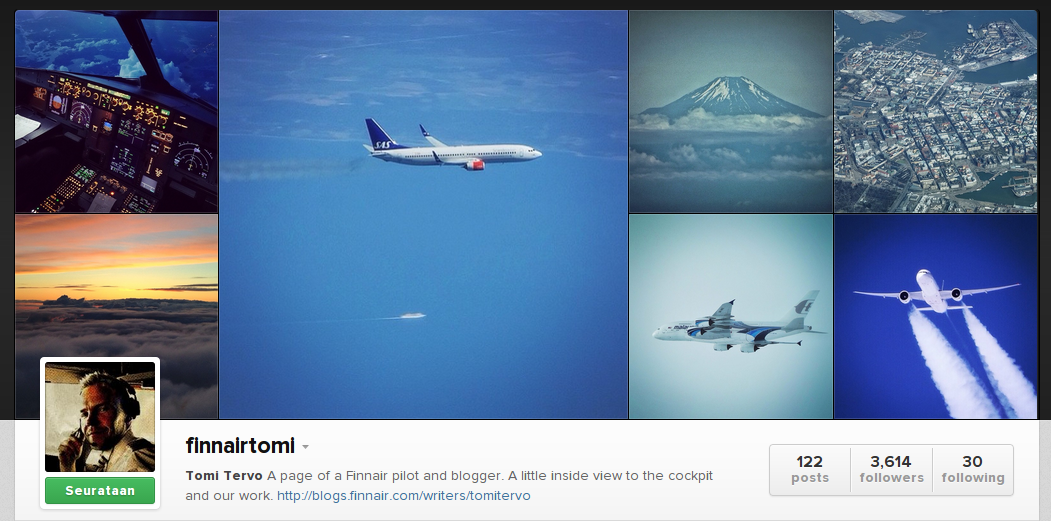 [Speaker Notes: Hastatageja asiasanoja laitetaan yleensä mukaan useita. Lähes millä tahansa sanalla löytyy paljon kuvia. Finnair on hyödyntää]
26.11.2014
Hashtagit = avainsanat = tagit
Valitkaa teidän markkinointiin omat ja käyttäkää niitä myös printissä


#YSAO
#oppisopimus
#urheiluakatemia
#perustutkinto
Jne.
26.11.2014
Intstagramin hyödyntäminen markkinoinnissa
200 miljoonaa aktiivista käyttäjää maailmanlaajuisesti julkaisee kuvia joka kuukausi
60 Miljoonaa jaettua kuvaa päivittäin
Instagram sitouttaa käyttäjät paremmin vuorovaikutukseen kuin muut somepalvelut
Käyttö Suomessa on voimakkaassa kasvussa etenkin nuorilla aikuisilla
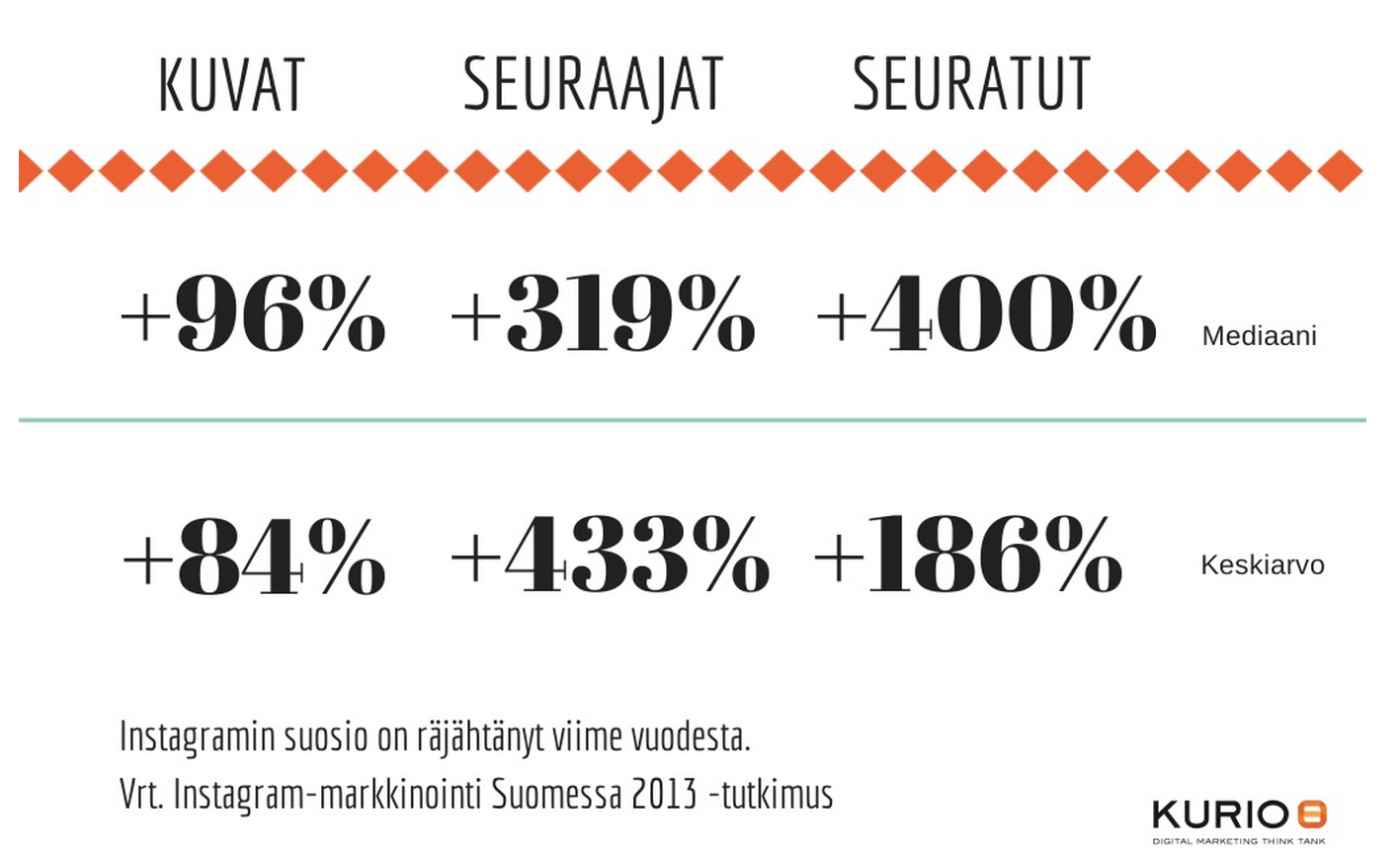 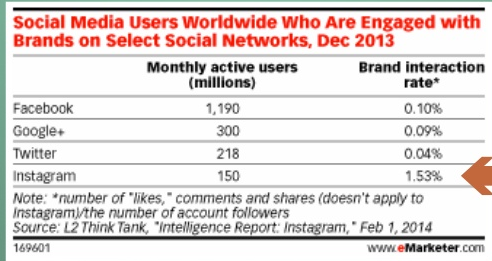 http://www.slideshare.net/Kurio_Marketing/instagrammarkkinointi-suomessa-2014
26.11.2014
Instagramin hyödyntäminen markkinoinnissa
Perusta tili
Ole itsekin aktiivinen ja julkaise kiinnostavaa kuvamateriaalia, esim. kulissien takaa, hauskoista tai harvinaisista hetkistä
Tee kilpailu, valitse helposti ymmärrettävä kuvan ottamisen aihe, joka tarjoaa paljon mahdollisuuksia
26.11.2014
Instagramin hyödyntäminen markkinoinnissa
Valitse tavoitteidesi kannalta oikeat hashtagit. Yksi uniikki + muutamia yleisesti käytössä olevia, kuten kaupunkien nimiä, näin viesti leviää laajemmalle
Tee yksinkertaiset ja yksiselitteiset säännöt
Asenna widget kotisivulle, jossa instagram-kuvat näkyvät katso esimerkki ks. Esimerkki  http://www.osao.fi/
 Nosta kuvia myös Facebookiin ja muihin palveluihin
Linkkaa ja regrammaa kilpailukuvia ja muista mainita kuvien ottajat
26.11.2014
Muutama sana Facebook uusista tuulista
26.11.2014
Facebook-markkinoinnin uutiset
UUTTA MAKSULLISISSA MAINOKSISSA

Uutta on ns. “uudelleenmarkkinointi”
Kotisivuille asennetaan pieni koodinpätkä
Kun henkilö käy kotisivuillasi ja menee tämän jälkeen Facebookiin, hänelle näytetään juuri sinun yrityksesi/organisaatiosi mainos, koska Facebook tunnistaa käyttäjän, ai miten?
26.11.2014
Facebook-markkinoinnin uutiset
UUTTA MAKSULLISISSA MAINOKSISSA

Toimintokutsut (napit) kotisivuille johtavissa mainoksissa: varaa, osta, rekisteröidy, tilaa yms.

Konversioseuranta pikselit, voit tarkkaan seurata kuinka paljon tuottoa Facebook-mainokset toivat, esim. kuinka moni mainosta klikannut tilasi tuotteen tai osallistui kyselyyn
26.11.2014
Ilmaiset Facebook-päivitykset uutisia
Algorimin muutokset
Liian mainosmaiset (ilmaiset) päivitykset saavat vähemmän näkyvyyttä

Säännöt ovat yksinkertaistuneet
Kilpailuja saa tehdä peukutuksien ja kommenttien perusteella, mutta kuvan jakamista ei saa edellyttää vieläkään osallistumisen ehtona, esim. tykkää ja jaa kilpailut
26.11.2014
Esimerkki liian mainosmaisesta päivityksestä Facebookin mielestä
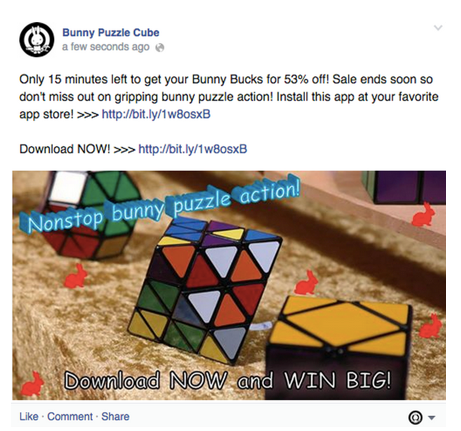 26.11.2014
Mitkä ilmaiset sivupäivitykset saavat näkyvyyttä Facebookissa
Tiivistettynä- Facebookin algoritmi (Edge Rank)

Kuvat ja videot saavat enemmän näkyvyyttä kuin muu sisältö
Vuorovaikutus (peukutukset, tykkäykset, jakamiset) “periytyvät” tuleviin päivityksiin
Niille henkilöille, jotka ovat olleet vuorovaikutuksessa sivun kanssa jaetaan sisältöä jatkossakin enemmän
Sivun tykkääjät ovat muutenkin kytköksissä toisiinsa Facebookissa
26.11.2014
Mitkä ilmaiset sivupäivitykset saavat näkyvyyttä Facebookissa
Lumipalloefekti, mitä enemmän jotain jaetaan tai kommentoidaan, sille annetaan yhä enemmän näkyvyyttä

Hyvä päivitys on siis visuaalinen, kiinnostava, keskustelua herättävä ja sitä jaetaan mielellään omaan verkostoon lisää eteenpäin

Myös tavallisissa profiilipäivitykissä on suunnilleen samantapainen algoritmi. Kukaan ei näe kaikkea Facebook-sisältöä, vaan Facebook valikoi jokaiselle heidän mielestään kiinnostavaa sisältöä.
26.11.2014
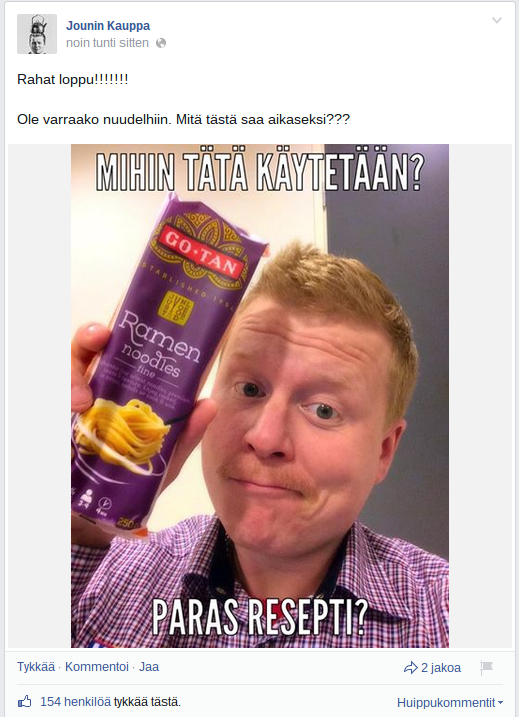 Esim. osallistavasta, visuaalisesta, keskustelua herättävästä päivityksestä
Jounin kauppa onkin kerännyt yli 100 000 tykkääjän yhteisön

https://www.facebook.com/Jouninkauppa?fref=ts

VUODEN 2014 SOMETTAJA!
26.11.2014
Suurista suomalaisbrändeistä aktiivisimmat asiakaspalvelijat Lähde: Socialbakers 11/2014
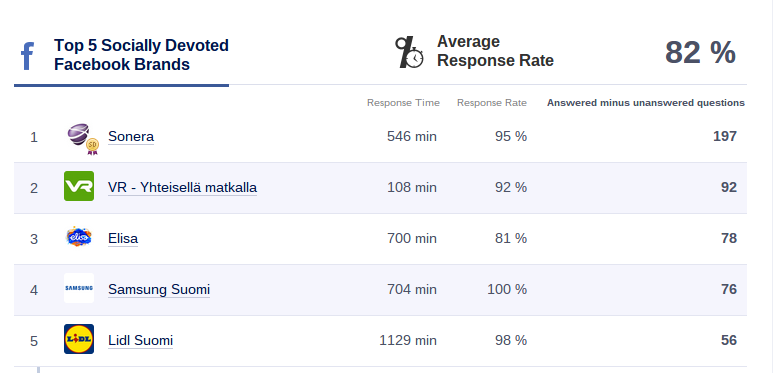 [Speaker Notes: Sonera ja VR omaavat miljoonia asiakkaita ja paljon vihaisia asiakkaita myös, somessa kuitenkin palvellaan aktiivisesti.]
26.11.2014
Suurimmat suomalaiset brändit Facebooksissa Socialbakersin mukaan 11/2014
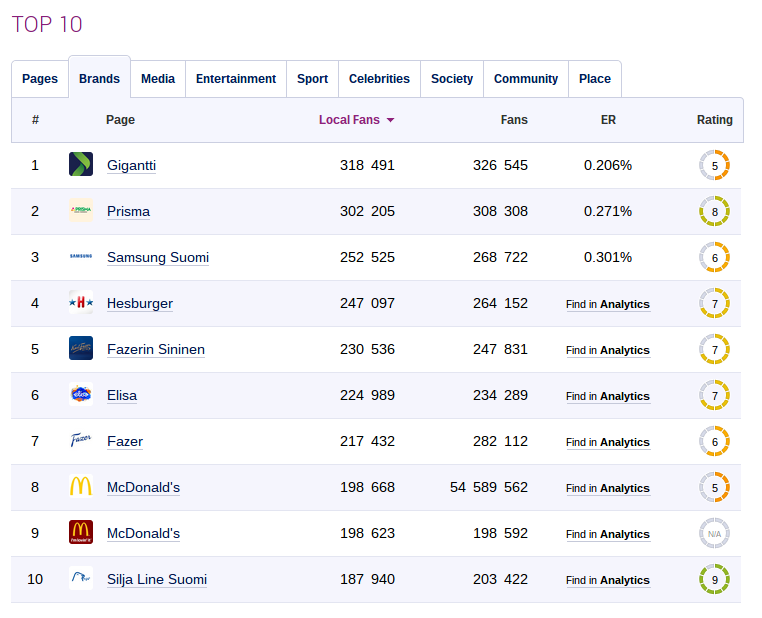 26.11.2014
Miten sometus kannattaisi näkyä verkkosivulla?
Osa pienemmistä yrityksistä on valinnut jopa taktiikan, jossa kotisivuna on vain yhteystiedot ja linkki Facebookiin, aktiivinen toiminta tapahtuu sitten Facebookissa.
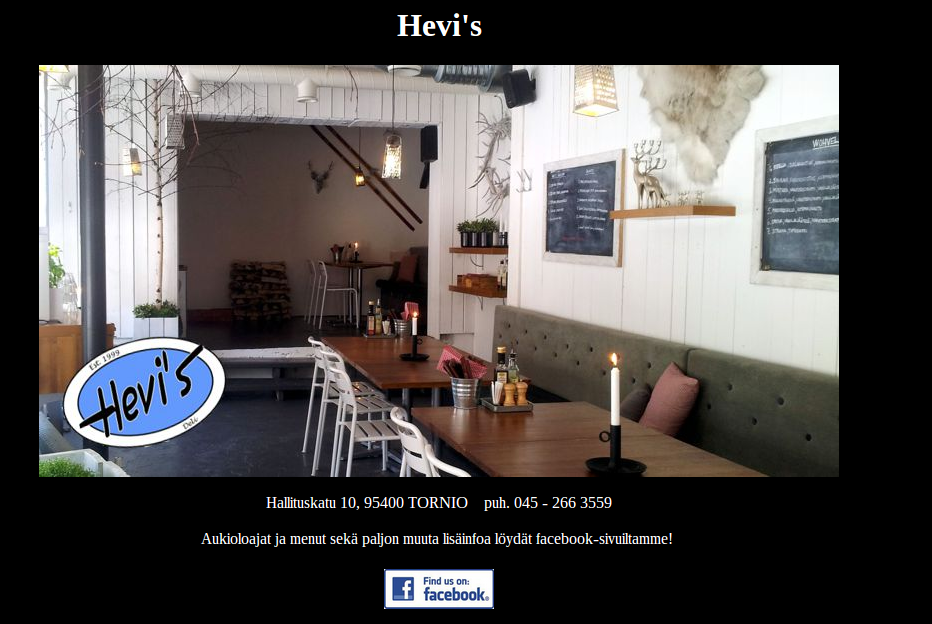 26.11.2014
Some-kotivuilla - Perus-tsekkauslista - Mitä voit tehdä
Tykkää-boxi
Jako-napit (www.addthis.com, www.sharethis.com )
Blogi
Upotukset (sisältöjen ns. embeddaus)
Twitter-fiidi
Linkit-someen, jos ajankohtaista
Koko sivusto some-alustalle ?
26.11.2014
Työkaluja somen hallintaan arjessa
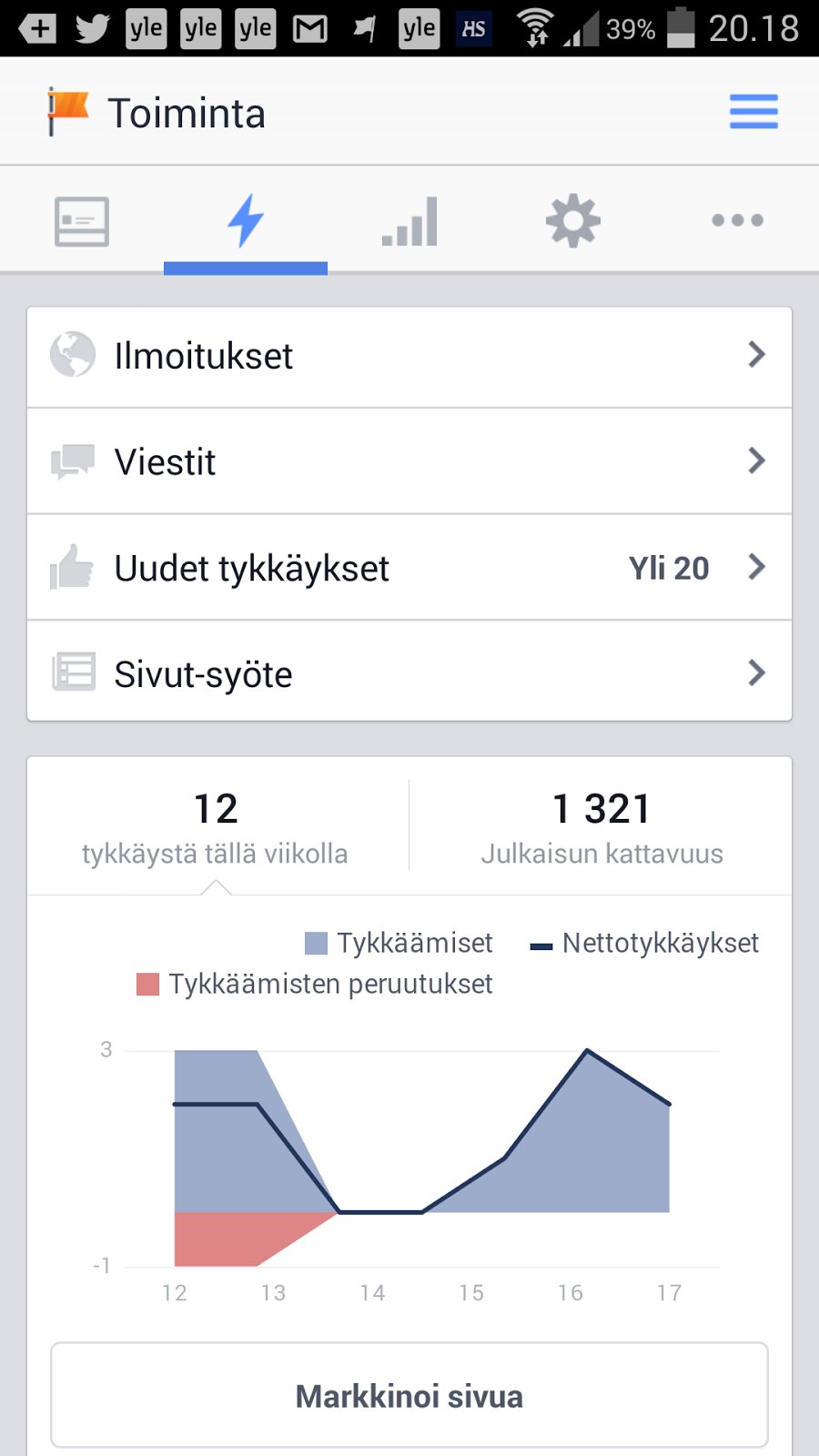 Facebook-sivun ylläpitäjälle kätevä
“Pages manager” mobiilisovellus, jolla hallitaan pelkästään sivuja

Myös kävijätilastot näkee kätevästi sieltä
26.11.2014
Tweetdeck-sovelluksella voi hallita useampaa twitter-tiliä, esim. omaa ja työpaikan samaan aikaan. Näet myös eri aiheisiin liittyvät #hashtagit omina palstoinaan.
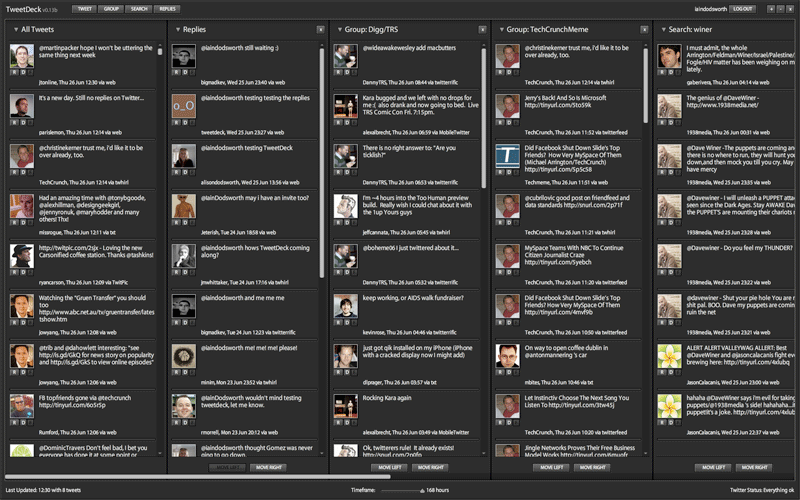 26.11.2014
Facebookin sivujen tarjoamat tilastot avaavat sivujen käytön aktiivisuutta ja yleisöä todella monipuolisesti
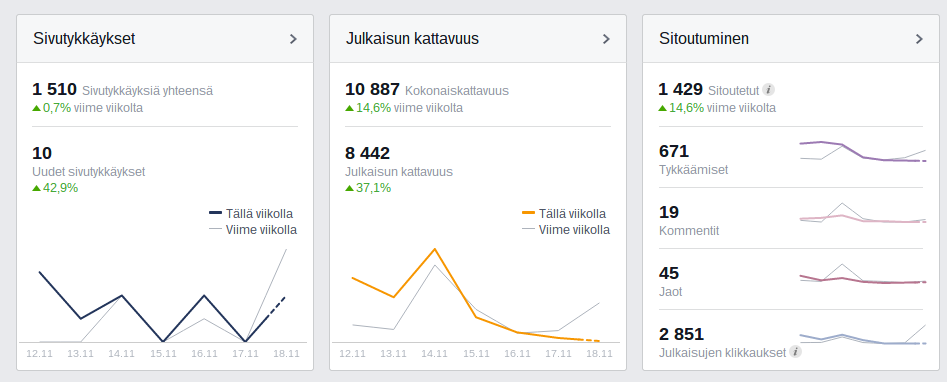 26.11.2014
Twitter on myös vastikään avannut omat tilastonsa kaikille käyttäjille. Näet esim. omien seuraajiesi kiinnostuksen kohteet.
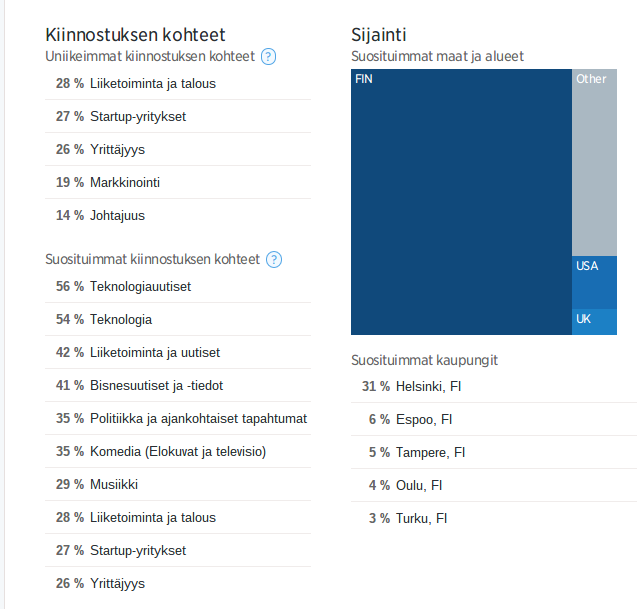 26.11.2014
Pikakatsaus kertoo käyttäjän luoman vaikutuksen, esim. kotisivuille tuloon. Esim. tämän käyttäjän yksi tweetti muuttuu keskimäärin kahdeksaksi klikkaukseksi kotisivuille.
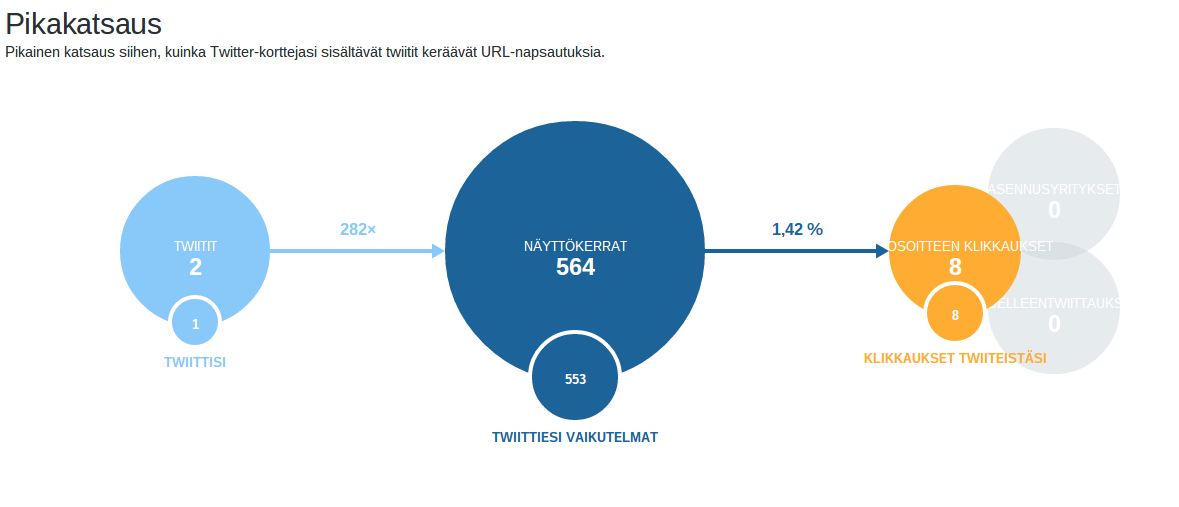 26.11.2014
Sisältö on kuitenkin kuningas
26.11.2014
Kiitos ja palaute!